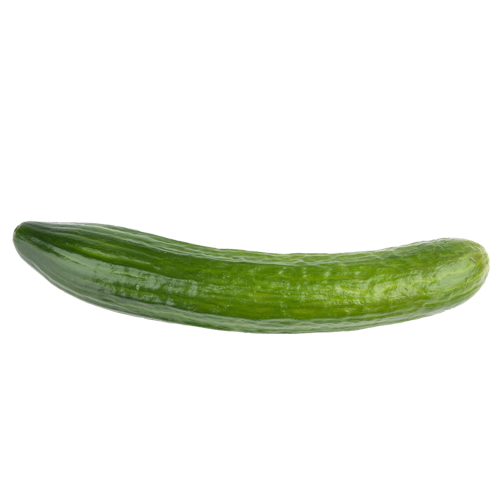 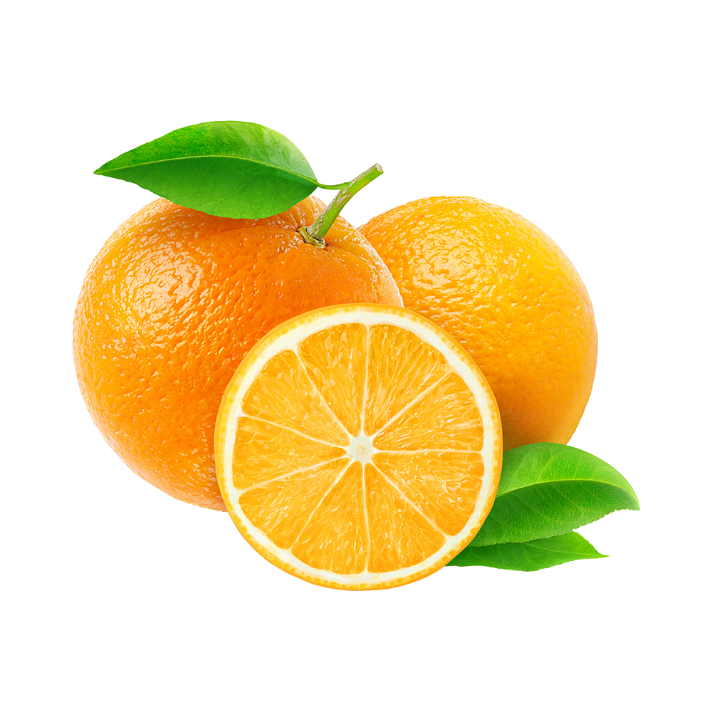 Собери овощи в корзину
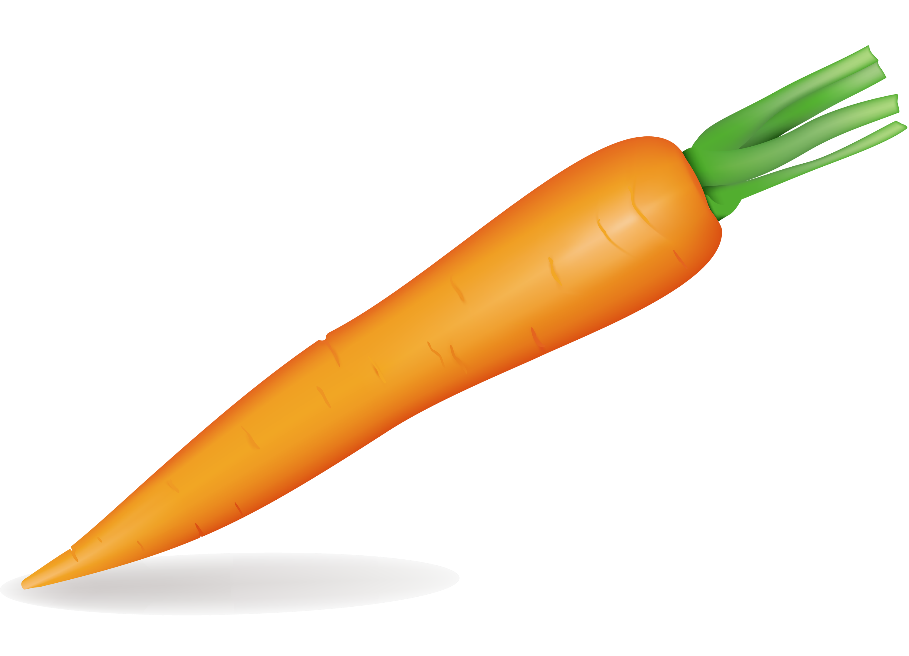 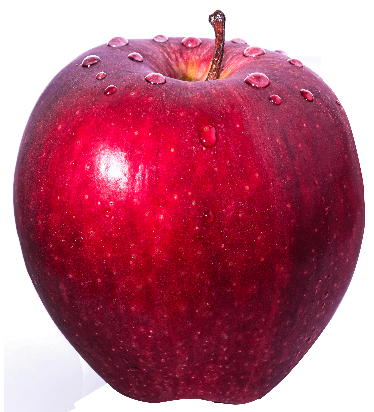 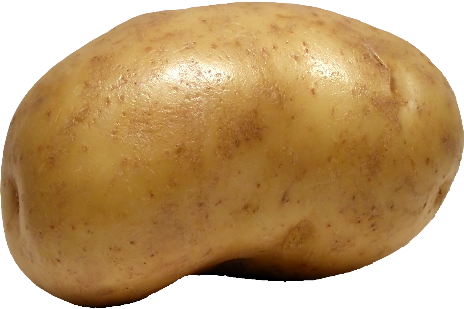 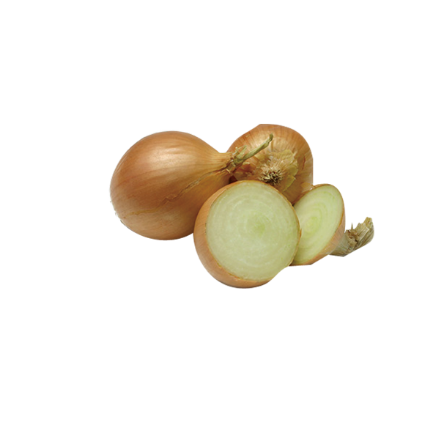 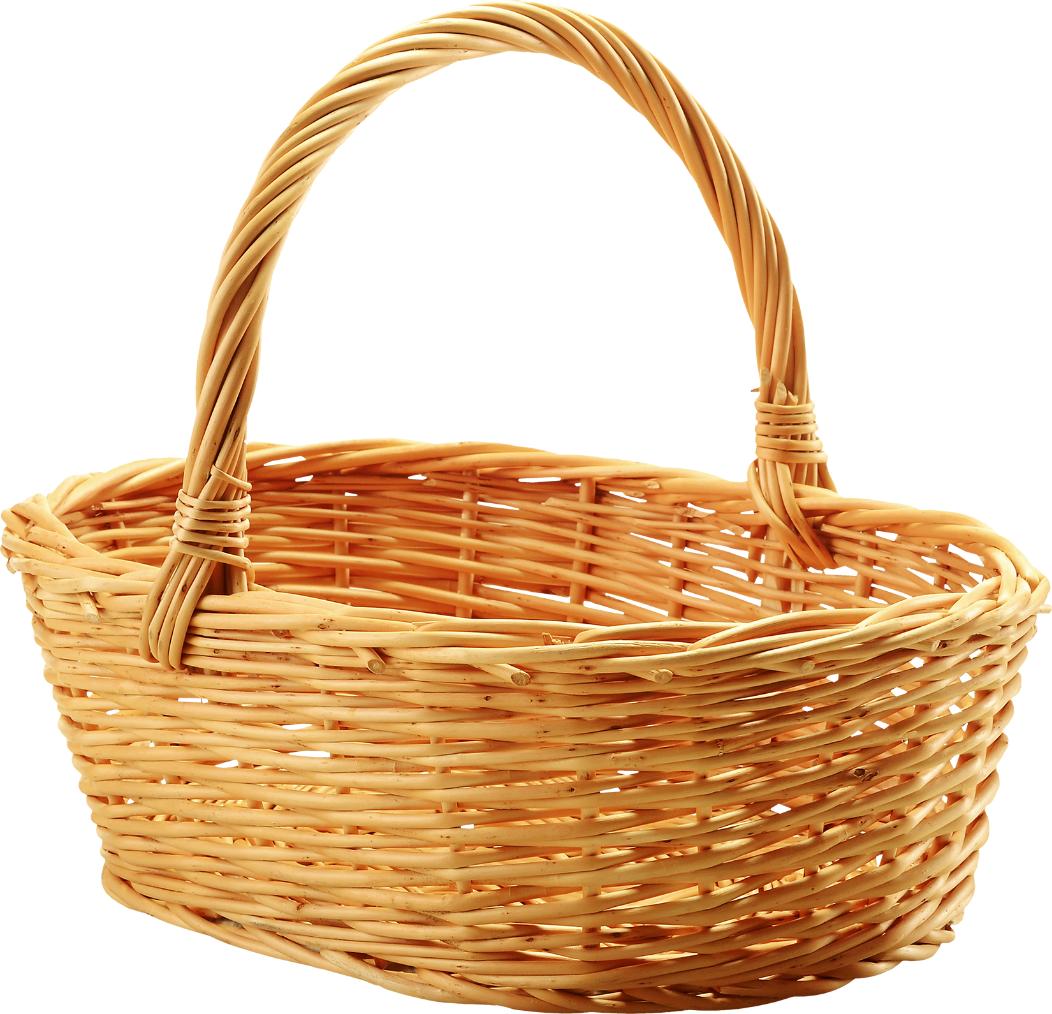 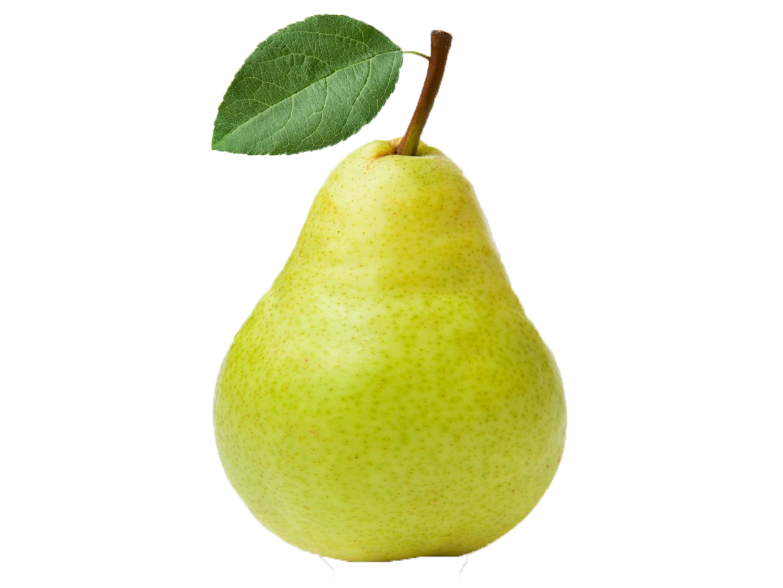 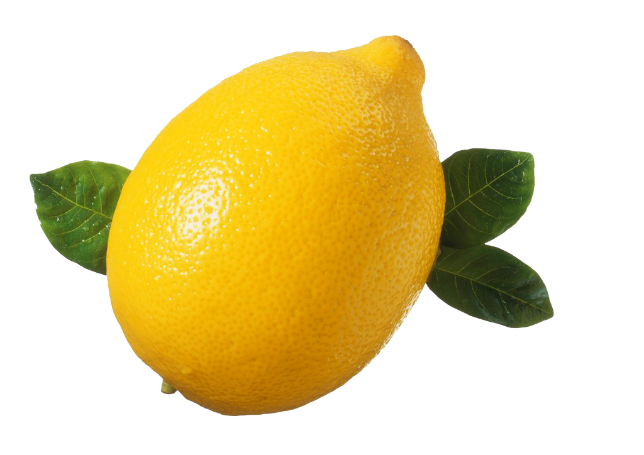 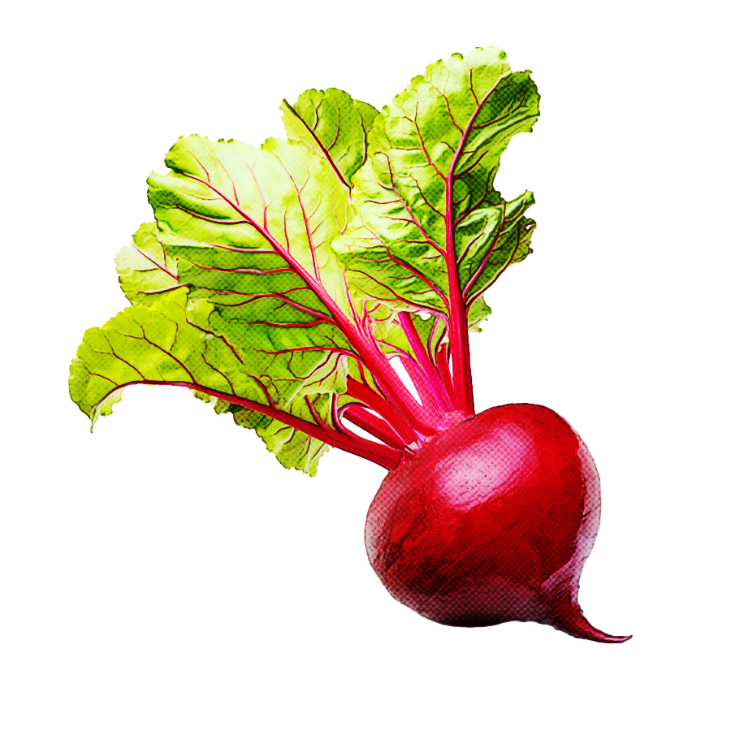 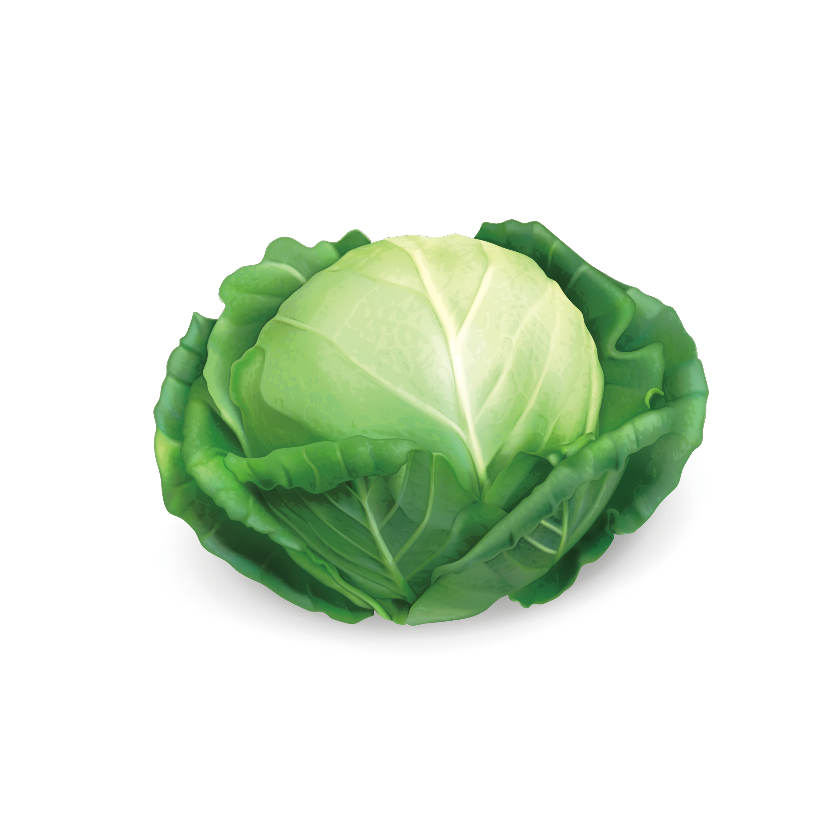 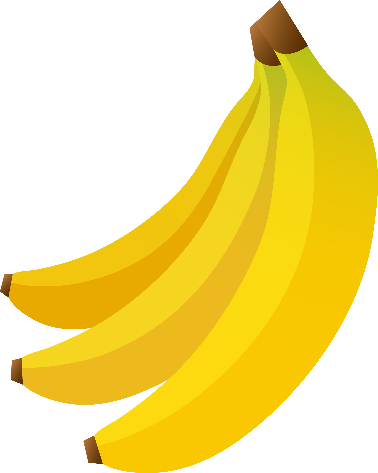